O‘ZBEKISTON TARIXI
8
-SINF
1-DARS
Kirish
O‘qituvchi: O‘zbekiston Respublikasi Ichki ishlar vazirligining ixtisoslashtirilgan maktab-internati tarix fani o‘qituvchisi
Usmonova Matluba Nosirovna
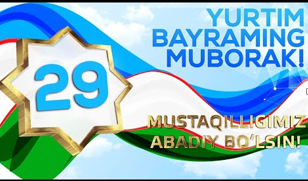 MUSTAQILLIGIMIZ XRONOLOGIYASI
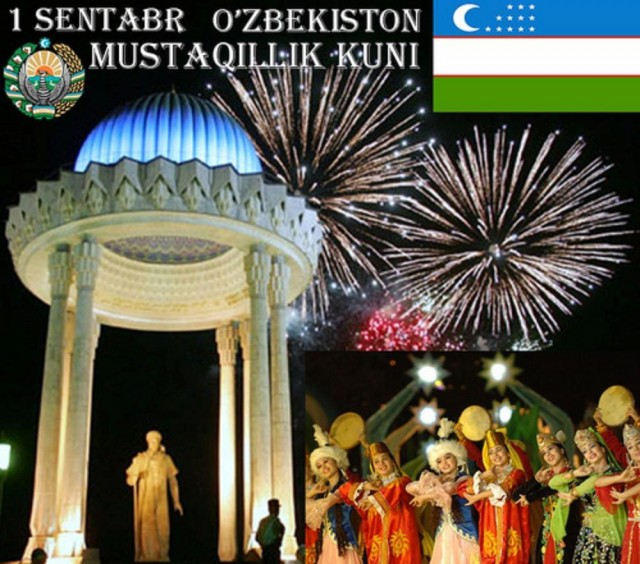 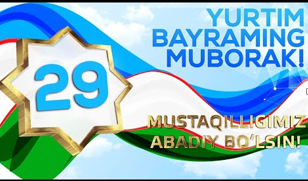 “SEN – QUDRAT  MANBAI,  SAODAT  MASKANI, JONAJON O‘ZBEKISTONIM!”
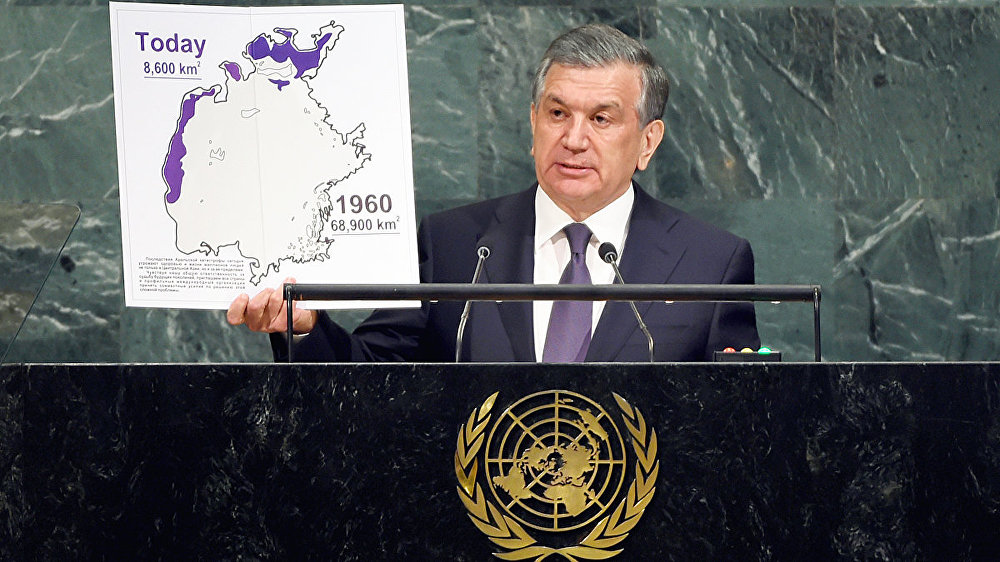 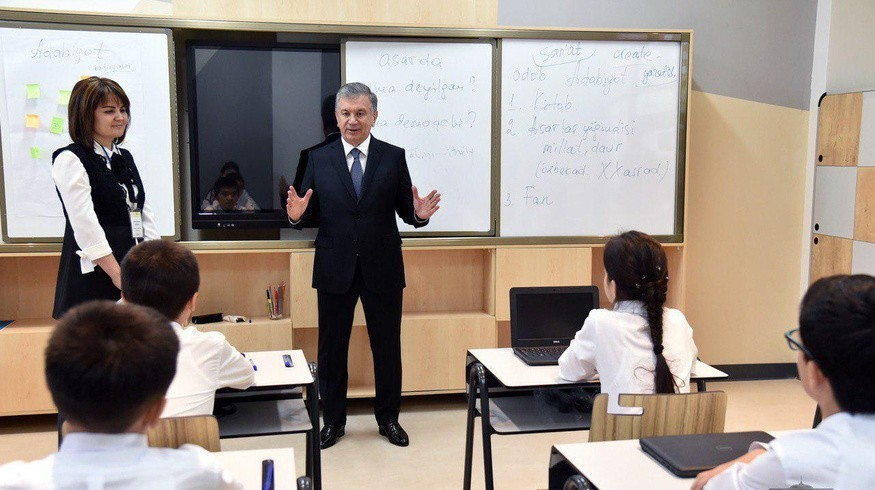 “Buyuk tarixda hech narsa izsiz ketmaydi.
U xalqlarning qonida, tarixiy xotirasida yashaydi”. 
Shavkat Mirziyoyev
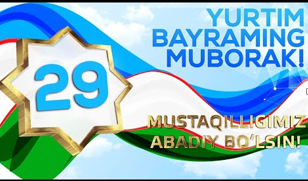 “SEN – QUDRAT  MANBAI,  SAODAT  MASKANI, JONAJON O‘ZBEKISTONIM!”
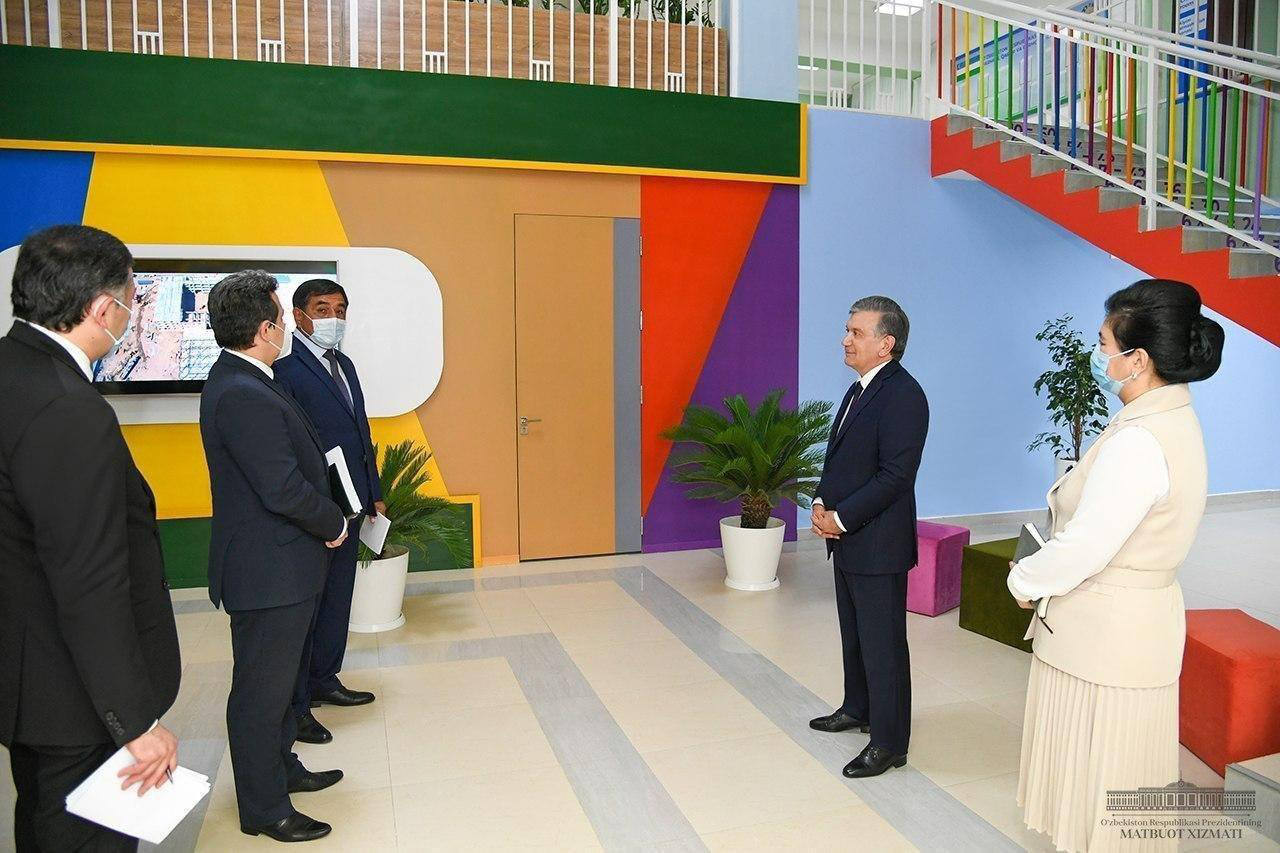 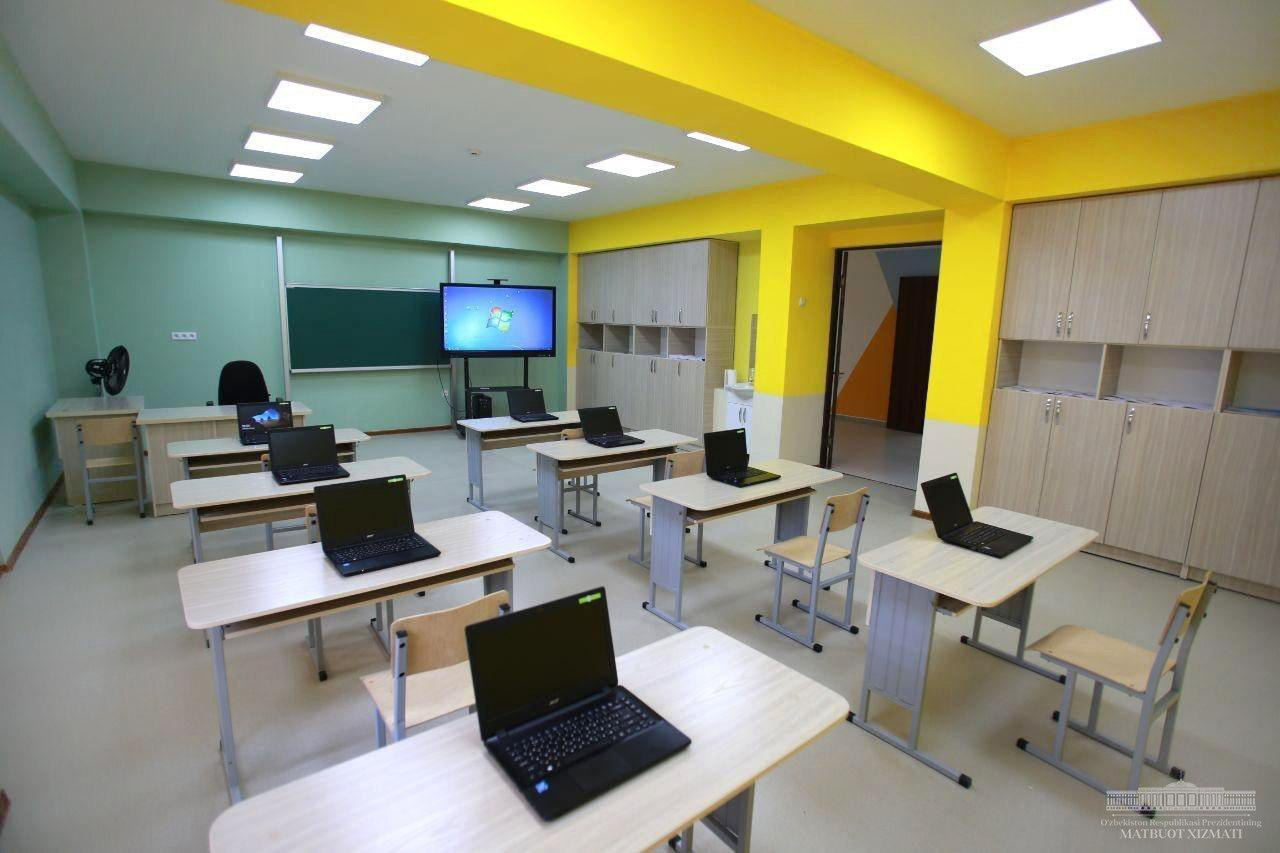 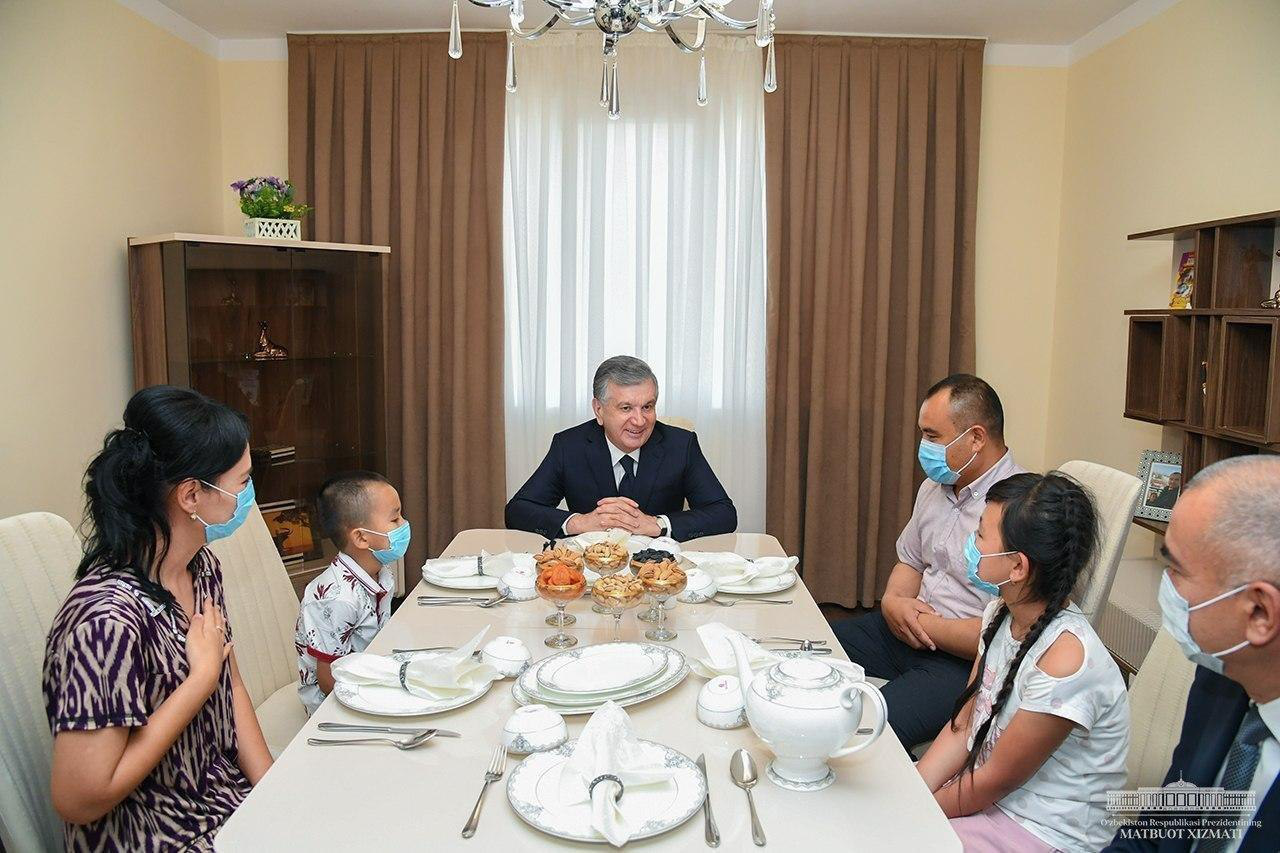 7-sinf “O‘zbekiston tarixi”dan nimalarni o‘rgandik?
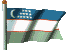 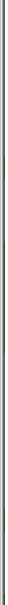 7-sinf “O‘zbekiston tarixi”dan nimalarni o‘rgandik?
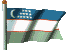 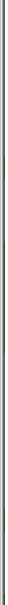 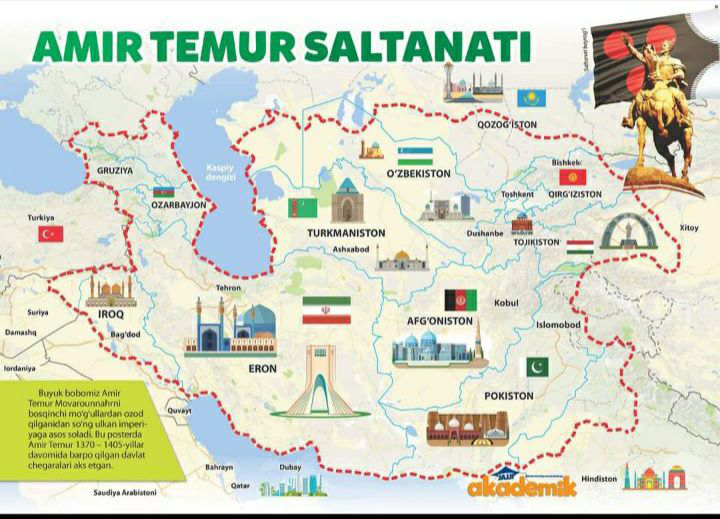 7-sinf “O‘zbekiston tarixi”dan nimalarni o‘rgandik?
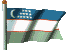 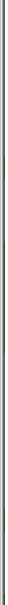 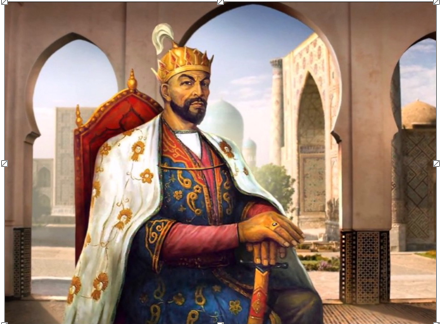 Buyuk Sohibqiron Amir Temur 
(1336-1405) 
Temuriylar sulolasi (1370-1501-yillarda Samarqand, 1506-yilda Hirotda hukmronlik qilgan)
8-sinf O‘zbekiston tarixi darsligi Vatanimizning XVI asrdan XIX asr o‘rtalarigacha bo‘lgan tarixini o‘rganadi
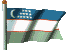 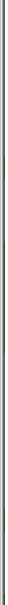 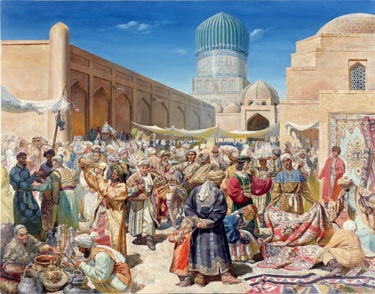 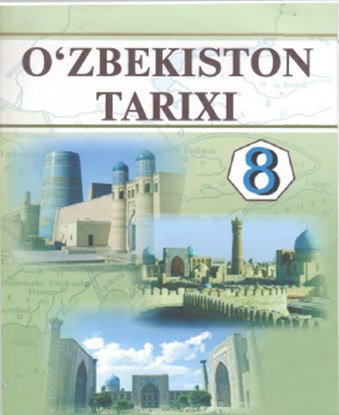 Tarixchi olimlar bu davrga “So‘nggi o‘rta asrlar” yoki “Uch xonliklar davri” deb nom berishgan
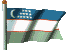 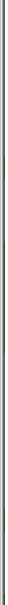 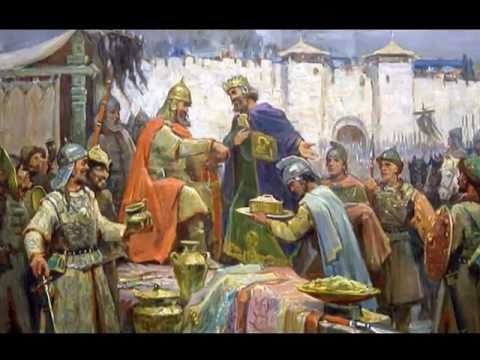 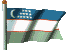 Temuriylar sulolasining inqirozi
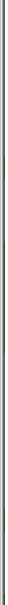 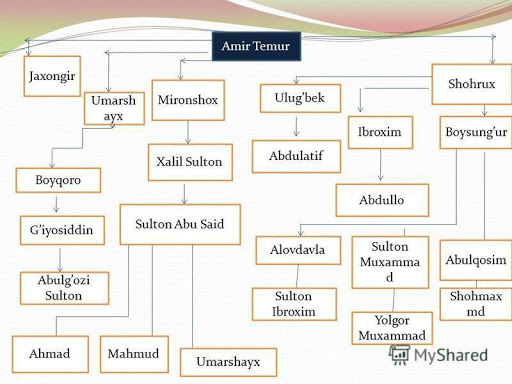 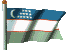 Shayboniylar davlati va Xorazm XVI asrda
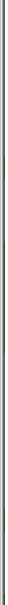 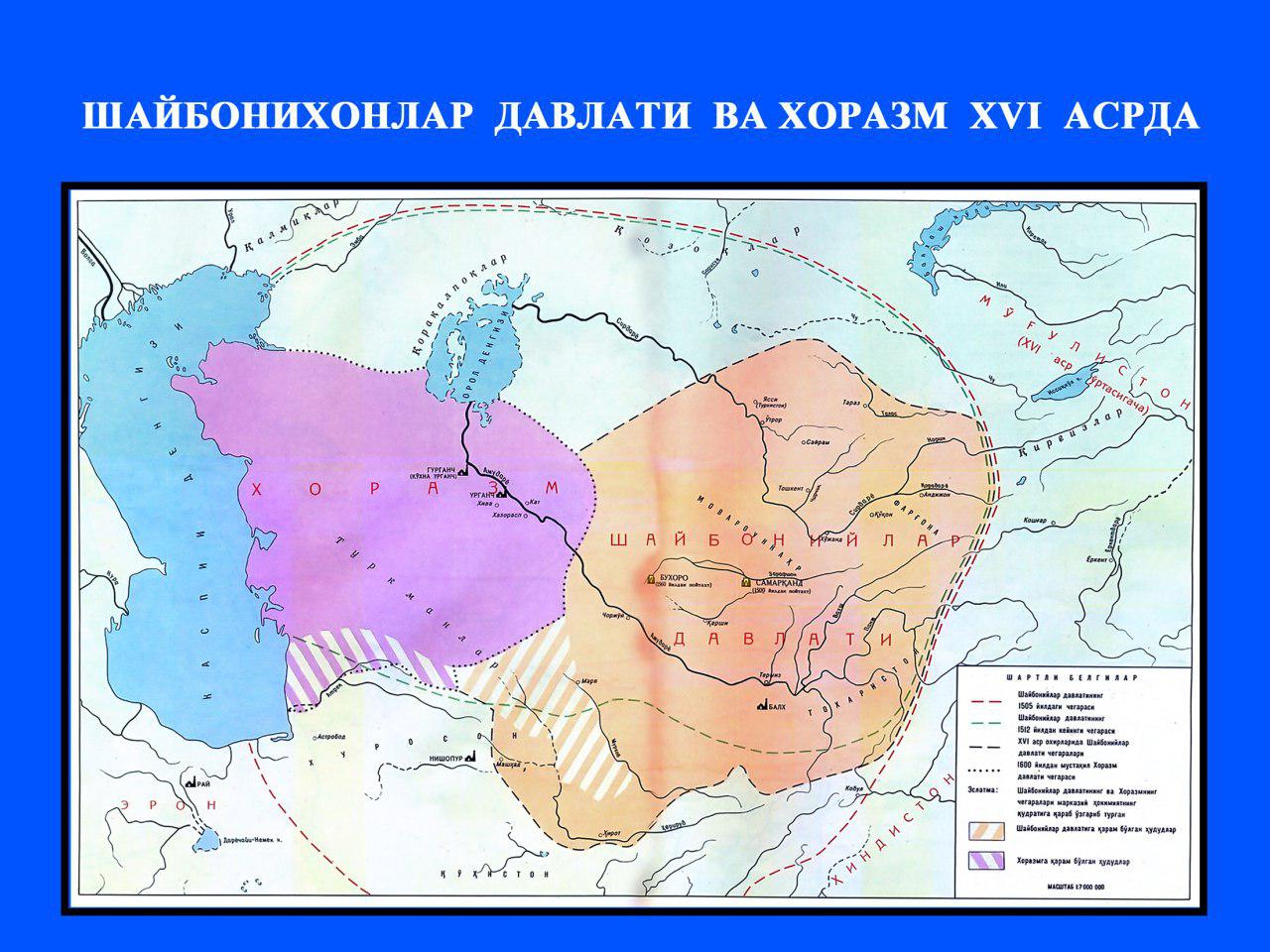 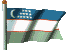 XONLIKLARGA BO‘LINIB KETISH SABABLARI:
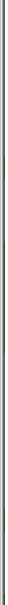 Mustaqil bajarish uchun topshiriqlar:
1. Mustaqilligimiz xronologiyasini daftaringizga   to‘liq yozish.
2. “Yangi O‘zbekiston” mavzusida matn yozish.
3. 8-sinf O‘zbekiston tarixi darsligidagi “Kirish” mavzusini o‘qish.